Taking Charge of Your Training to Maximize Your Future… – Graduate Student Edition
Adapted by Dr. Gail P. Taylor,
University of Texas at San Antonio

Originally Developed by: 
Beth Fischer and Michael Zigmond
Survival Skills and Ethics Program
http://www.pitt.edu/~survival

Revised 9/2009
01/16/2008
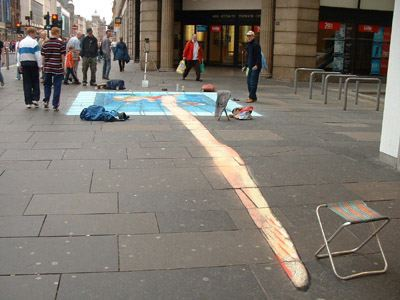 http://users.skynet.be/J.Beever/pave.htm
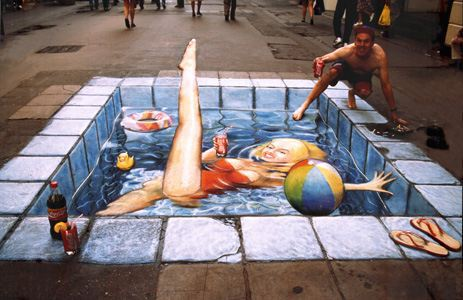 http://users.skynet.be/J.Beever/pave.htm
Your Point of View Really Matters in  life…Particularly Involving your Future
Thought Question #1: How do you view your graduate career?
Attitudes about Doctoral Education
Something my parents made me do
Holding pattern until I figure myself out
A job to help me get by
Compromise because I didn’t get into Med School
I’m good at school…might as well get a Ph.D.
It’s all about grades!
It’s all about research!
It’s a way of life
It’s a guaranteed ticket for a good job
It’s a time to build credentials and develop yourself for a future career
Attitude Influences Performance
Sabotage degree completion or Career accomplishment

Other attitudes to watch for…
Apathy
Lack of commitment
Lack of goals
Lack of drive
Arrogance – An Island - no assistance or advice
Pride – Can’t make mistakes
Anger – Hate bureaucracy, policies, etc…
Fear - Imposter Syndrome
Balance is also important
Narrow Focus can lead to problems
Classes only
Research
Degree only
Grades only
Completion only
Balance to prevent burnout 
Family
Exercise
Free time
Relationships are important
70-80% of jobs obtained through people you know
Personal relationships – family
Your PI
Other mentors
Other faculty
People from conferences
Books!
Wonderful network of other students
Tend to follow throughout life
Collaborations
Can assist and support now
Old tests
Study groups
Always be planning and focusing on the next step, after graduation!
Planning is bringing the future into the present so that you can do something about it now
~Alan Lakein
You Must Take Charge of Your Own Training!
Why You Must Take Charge…
Correct or resolve hindering attitudes
Begin to plan for your future!
You’re the only one thinking of mainly You!
Mentor is busy with many responsibilities
Committee is busy with many responsibilities
Doctoral Studies Committee is very busy
Your Spouse/Partner and Mom don’t really know what you’re doing…
Preparing for Success…
Find Correct Mentor and Project
.
Learn about career paths
Look at least one step beyond - where do you want to go?
Make a decision…you can always change it…
What must you accomplish in GS?
Tests, etc
Determine what you need to gain
Technical Skills
Knowledge of Field
Professional Skills
Accomplishments (products of science)
Network/References
Confidence
Time
PI Considerations
What do they study?
Good field?
Choose something that they do….
Do you like one another?
Reputation - Ability as educators and mentors
Ability as scientists
Grants
RO1 http://grants.nih.gov/grants/funding/r01.htm 
Publications
Nature, Science
Awards
Nobel Prizes
National Academy of Sciences Members
http://www.nationalacademies.org/
Know how to “Play the game” of science…
Ability to support you
Mentoring vs Reputation…
The most important person- your major or research advisor:
An advisor should give you:
Advice
Can be a mentor…
Second-hand reputation
Knowledge of professional activities
Possible financial support/assistance
Role model
Introductions/networking
Letters of recommendation
Respect
http://bower-lab.org
Your responsibilities to your advisor and lab
A laboratory is an extended family!
Your best effort
Show up when you say you will!
Honesty
Productivity
Assistance- Teamwork
Feedback/communication
Respect/Loyalty
How to Impress Faculty…
Strong grasp of your course work
Strong work ethic and productivity
Attitude- enjoyment of what you are doing
Teamwork
Respect self and others
Good communication
Honesty/Integrity
High level critical thinking (take time to think!)
How do you approach problems?
What is the next step of your project?
What are the implications of your project?
Standard Ph.D. Training Path
1-2 Yrs
Post Bacc
Research
3 - 6 Yrs
Academics
Academic Postdoc
4 - 7 Yrs
Government
 Postdoc
UG – Sciences
Government
Doctoral
Studies
Industry Postdoc
UG –
 Engineering
Industry
Continue
Education
M.S. Degree
Other Career
Other
Engineering
Work
What are Your Objectives?
Desired career path
Doctoral Program?
Postdoc?
Where
Field
With whom
Professional Position…?
Industry?
Government?
Law
Contractor
Etc
Activities for Degree I
Find correct laboratory
Required courses/exams – LEARN material
Other valuable courses – Career path
Forming committees
Research 
Presentations
Develop Network
Manage weaknesses
Exams
Thesis
Abstract/conferences
Scientific Papers!
More Activities for Degree
Volunteer Activities
Additional Training – Business?  Management? Certifications?
Patents
Invited Lectures
Collaborations
Mentoring Students
Service on Committees
Teaching
Grant writing
Line up postdoc…or next position!
Write and complete thesis (Papers?)
What you gain, overall…
Techniques and their application
Problem solving/Critical thinking
Experimental design
Literature/foundation in your field
Specific knowledge of problem area
How to learn and adapt
Communication/publication skills
Ethics/acceptable practices
Laboratory support – finances/grants
How to work cooperatively with others
Laboratory management
Networking!
Where do you learn necessary skills?
Mainly through experience, from your Research Advisor/Mentor…
Through other Mentors 
Increasingly through lectures or classes such as this one…
Make a Plan – Timetable
Include all activities on it!
~Demosthenes
Small opportunities are often the beginning of great enterprises….
Typical Progression Thru Doctoral Education
Year 1:  Courses; rotations (3); Choose lab
Year 2:  Courses; Exam
Form Qualifying Examination Committee
Written:  Over coursework
Oral Exam; mock oral proposal NRSA 10 page format. (can be own research; can also submit it)
Year 3:  Proposal; Research/Seminars
Form Dissertation Committee
Final real proposal presented
Year 4 Research; Seminar courses
Year 5 Research; Seminar courses; Writing
Year 6 ?? Research; seminars; Writing
How to Efficiently Progress
Select Advisor(s) and Committees
Advisor
Advising committee
Mentor(s)
Develop plan to complete degree milestones 
Courses
Exams
Research
Accomplish Personal Goals…
Handle problems along the way
Prepare to move on…
What Research Project do You Want to Tackle?
You must be interested in it!
Best if it is also your Mentor’s grant project…
Likely to yield results!
Presence of other local sources of expertise
Consider future marketability!
Availability of a “secret weapon”
What is unique in the lab or environment?
Methodology
Insights
Preliminary data
Resources/equipment
Selecting a Research Problem: Additional Considerations
Determining how many Problems/Specific Aims
more than one
less than four
Developing hypotheses
Working collaboratively
Knowing when to start, publish, quit…
Problems that may occur:		Your advisor...
has different priorities from yours
does not provide much feedback
leaves the institution
feels you are not working hard enough
does not get along with others in department
does not get along with you
behaves in a way you find irresponsible
Problems that may occur:You...
Have a major life change
Want to change advisors
change your research interests
change your career objectives
become overwhelmed
become under-whelmed
When Things Get Tough…
Grad school has very stressful times
Most have a “burn out” time
Try to stick it out!
Talk to people
Reach Out/Don’t isolate
Get counseling if needed
Keep your eye on the prize!
You will evolve; you must become a colleague to your mentor, as you develop as a scientist…
Overall…
Develop a great perspective!
Take steps to plan your future
Take advantage of opportunities
Build credentials
Achieve your dreams
P.S…
A good perspective at the beginning will assist you in progressing efficiently through your training and launching into a career…
http://users.skynet.be/J.Beever/pave.htm
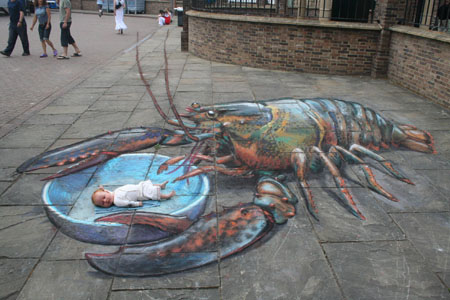 The End…?
http://users.skynet.be/J.Beever/pave.htm